Нобелевская премия 1994 года
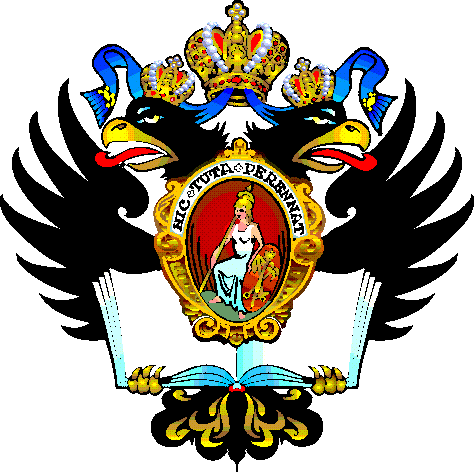 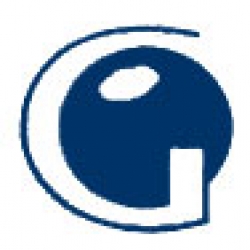 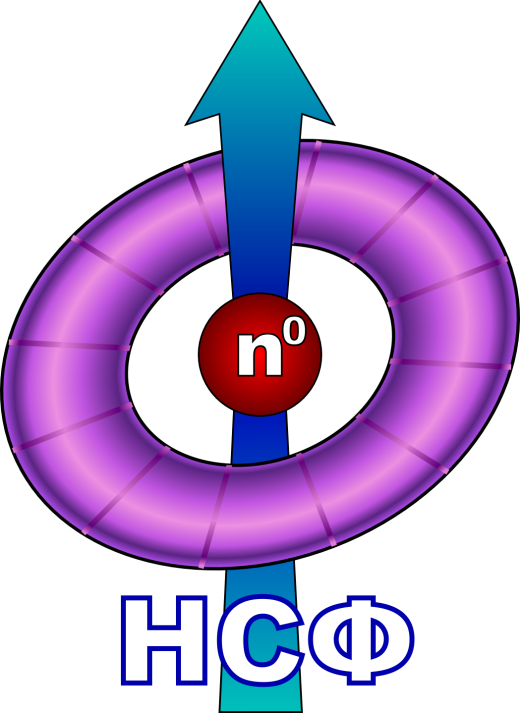 Докладчик: Кучугура Мария
Содокладчик: Зобкало И.А.
Школа-ФПН, Петергоф, 24.12.2013
1994
События 1994 года:
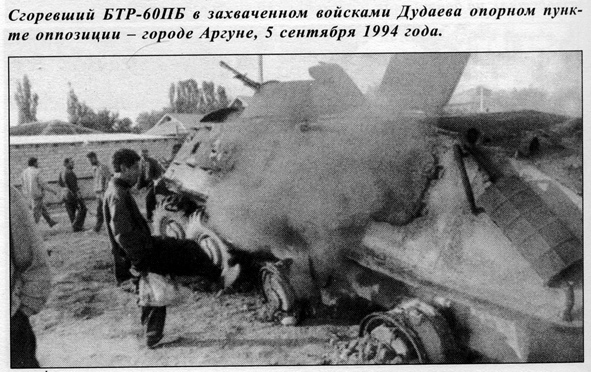 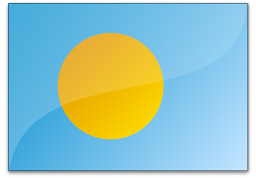 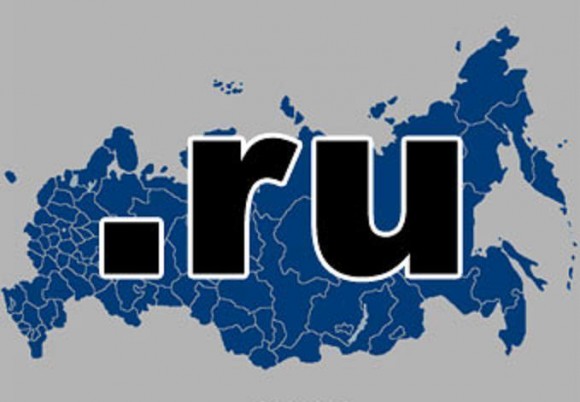 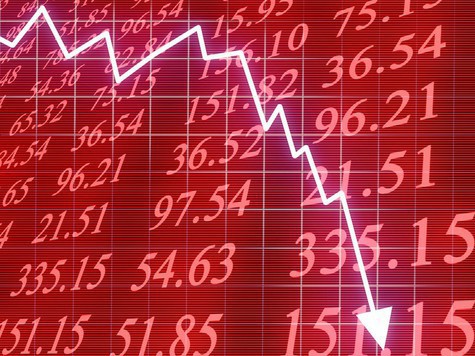 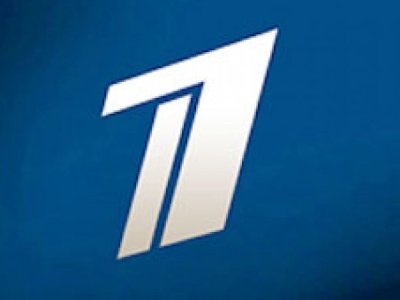 Нобелевские премии 1994 года
Интересный факт
Период, прошедший со времени создания метода нейтронной дифракции до награждения Шалла и Брокхауза является самым большим в истории Нобелевских премий.
Клиффорд Шалл
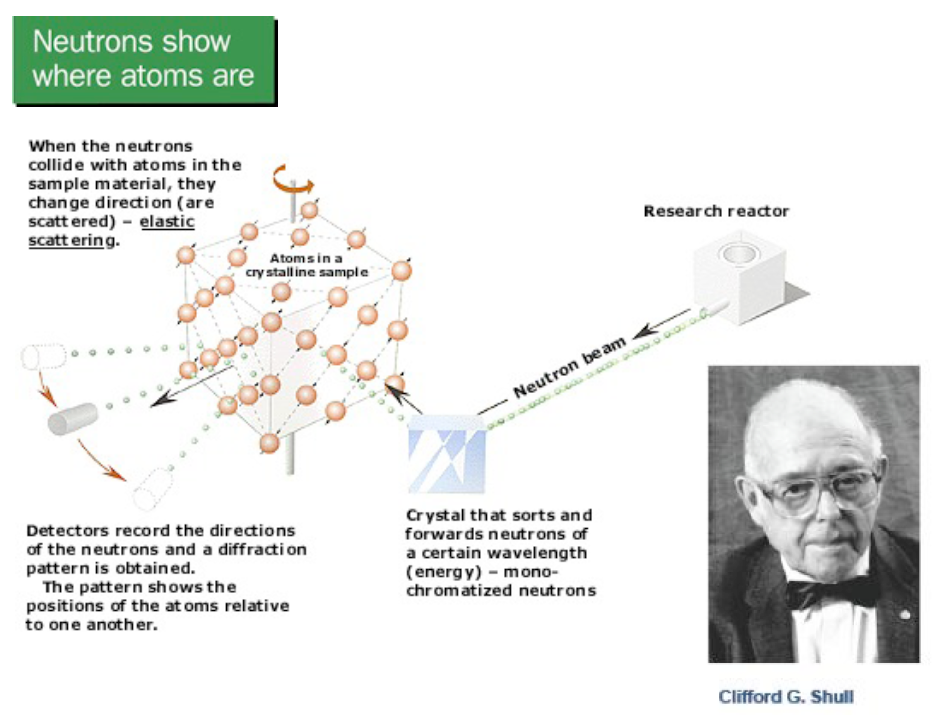 Нобелевская премия по физике 1994 года
«За создание метода 
нейтронной дифракции»
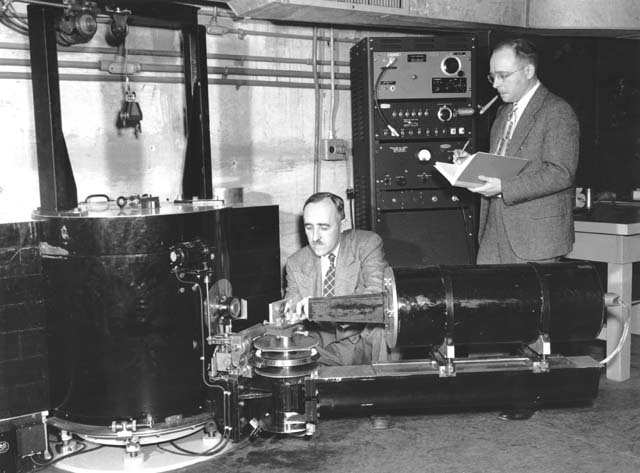 Биография
Родился в 1915, Питтсбург, Пенсильвания, США
В 1937 окончил институт
В июне 1941 получает степень PhD за опыты по двойному рассеянию электронов
После окончания войны присоединяется к Манхэттенскому проекту
Работает вместе с Эрнестом Волланом, сконструировавшим элементарный двухосевой спектрометр для получения нейтронных дифракционных картин кристаллов и других материалов
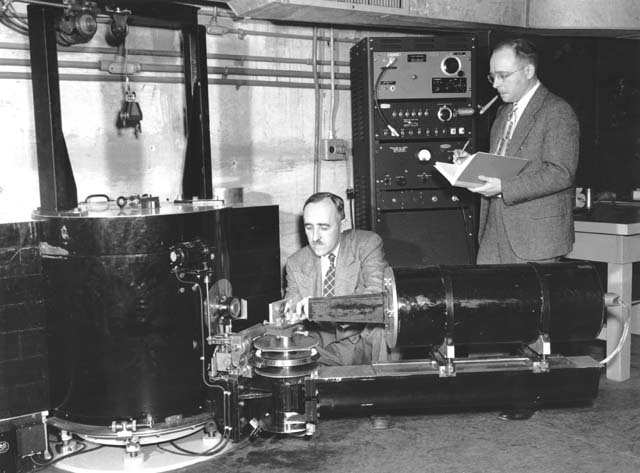 В 1994 получает Нобелевскую премию по физике. Воллану разделить эту премию  с Шаллом и Брокхаузом мешает его смерть в 1984
В 1986 году Шалл отошёл от научной и преподавательской деятельности.  Скончался в 2001 г.
Бертрам Брокхауз
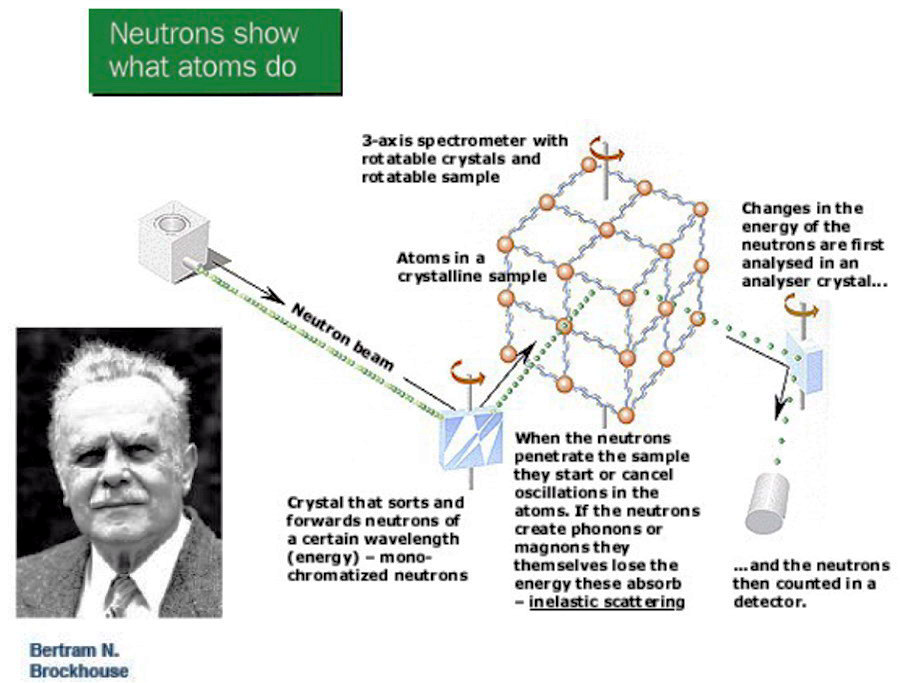 Нобелевская премия по физике 1994 года
«За создание метода 
нейтронной спектроскопии»
Биография
Родился в 1918 г.,  Летбридж, Канада
Работал ассистентом  в лаборатории
Служил добровольцем на флоте
В 1945 г. Поступает в университет британской Колумбии
После защиты диссертации в 1950 г. Получил место в лаборатории Чок Ривер. С 1960 г.  возглавил там отделение нейтронной физики
В 1994 г. был удостоен, совместно с Клиффордом Шаллом, Нобелевской премии по физике. В 1982 г. присвоено звание офицера ордена Канады и в 1905 г. Посвящен в компаньоны.
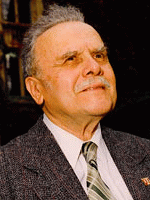 Основные результаты
Разработка дифракционных и спектральных методов анализа нейтронами
Получена первая нейтронограмма
Попытки анализа пиков когерентного и диффузного рассеяния
Количественные измерения дифракционных свойств элементов
Изучение водородсодержащих структур
Концепция множественного рассеяния внутри образца
Работы с трехосным спектрометром
Изучение дисперсионных зависимостей энергия-импульс для фононного и магнонного рассеяний
Работы с поляризованными нейтронами
Реализация первого двухосного спектрометра поляризованных нейтронов
Использование поляризованных нейтронов для исследования магнитных материалов. Первыми применили дифракцию поляризованных нейтронов для изучения ферромагнетиков, парамагнетиков и систем с разбавленными магнитными примесями
Методы нейтронной дифракции позволяют получить данные, недоступные при использовании любых других методов.
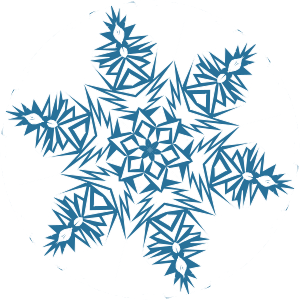 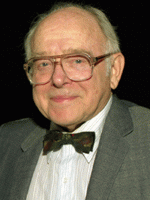 “If the neutron did not exist, it would need to be invented.”- B. Brockhouse

«Если бы нейтрон не существовал, его следовало бы создать!»
Спасибо за внимание!
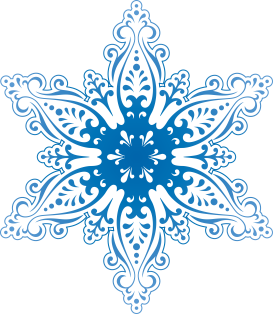